Побег из города. ВелосипеДА!
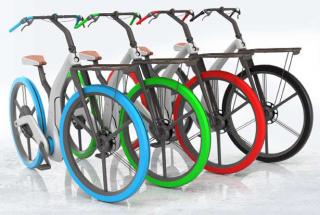 Участники:
Гречухина Варвара 7А (руководитель)
Фёдорова Ирина 7А (участник)
Консультант:
Кудряшова Е.Е.
26 декабря 2014
Москва
Описание
Предложить москвичам и гостям столицы новую, альтернативную, удобную и нужную систему велопроката
- Разработать схему велопарковок с современной формой аренды велосипедов на территории Измайловского парка г.Москвы
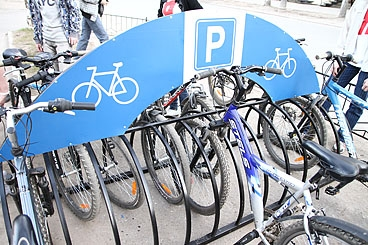 Задачи проекта
Провести подготовительный этап разработки проекта

Защитить тему проекта

Разработать концепцию проекта

Найти и изучить литературу и другие материалы, касающиеся темы проекта

Написать аналитическую записку на основе изученной литературы

Проанализировать и изучить географическое расположение  Измайловского парка и отдыха, схемы обществнного тренспорта, проходящие в пределах и на границах парка и спланировать расположение велопарковок

Составить письмо в московскую мэрию

Создать рекламу проекта

Подготовить текст защиты проекта и презентацию для защиты, защитить проект
Цели проекта
Создать альтернативу автомобилю и общественному транспорту, предоставить жителям города и туристам доступный транспорт для поездок на территории природно-исторического парка «Измайлово»   и сообщения между двумя линиями метро (Калининской и Арбатско-Покровской линий).
 Разработать схему велопарковок, присоединить новые стоянки к существующей сети автоматических велопарковок г. Москвы.
Актуальность
Велосипеды и здоровье
 Велосипеды и экология
 Велосипеды и цены на нефть 
 Велосипеды и общество
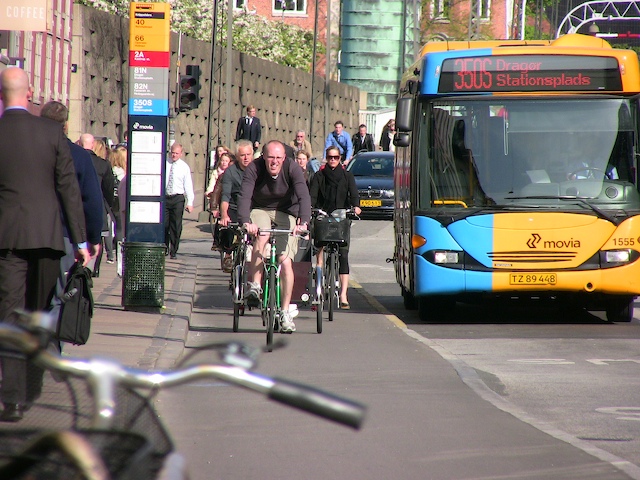 Продукты проекта
Карта Измайловского парка и его окрестностей с отмеченными стоянками велопарковок

Письмо в Мэрию г.Москвы

Аналитическая записка

Пояснительная записка
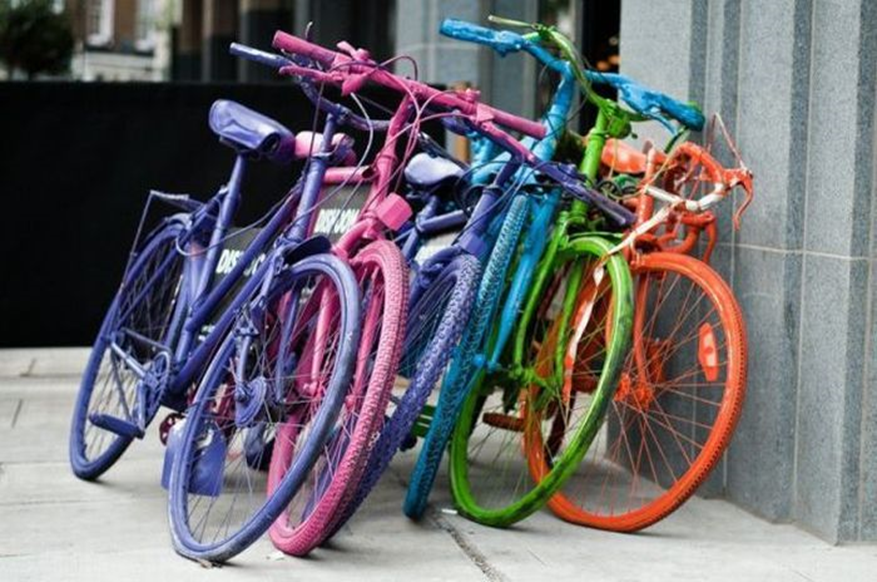 Критерии оценки продуктов проекта
Карта – схема
 Информативна и понятна пользователям. 
Содержать схему основных транспортных узлов вблизи Измайловского парка
Содержать интересные природные и исторически-культурные места парка

Письмо в Мэрию
Грамотно и логически обосновано. 

Аналитическая записка
Содержать всю необходимую информацию
Написана простым и доступным языком, понятным для пользователей
Содержать обзор изученной литературы
Опрос потенциальных пользователей
да
Опрос учеников 7А класса
Опрос учителей гимназии
Опрос 7Б+7В
Количественные результаты
Минимум 5 велостоянок откроется вблизи станций метро, прилегающих к территории природно-исторического парка «Измайлово»
Каждая велостоянка будет оборудована регистрационным терминалом и минимум 15-ю велосипедами
Увеличится количество москвичей и гостей города, которые выбирают активный отдых и заботятся о своем здоровье
Увеличится количество москвичей и гостей города, которые будут выбирать велосипед как транспортное средство для передвижения по городу
Качественные результаты
В Москве появятся новые возможности проката велосипедов в парковой зоне, что улучшит имидж нашего города и позволит горожанам чаще бывать в природных зонах города и активнее проводить время досуга. 

У горожан появится выбор транспортных маршрутов на велосипедах, как альтернатива общественному и личному автомобильному транспорту

Наличие удобно расположенных и удобных в использовании велостоянок поможет сформировать на территории парка зоны Здоровья и создаст условия для активной заботы о здоровье (философия «зон здоровых условий» в больших городах)
Следующие шаги
Предусматривается две фазы внедрения проекта:
 первая, тестовая фаза внедрения проекта планируется для проведения постоянного мотиторинга использования велосипедов, загруженности стоянок и удобства правил использования и аренды
 Анализ данных мониторинга и внедрение корректировок в работу следующего сезона
СПАСИБО ЗА ВНИМАНИЕ!
До встречи на  
велосипедной дорожке!
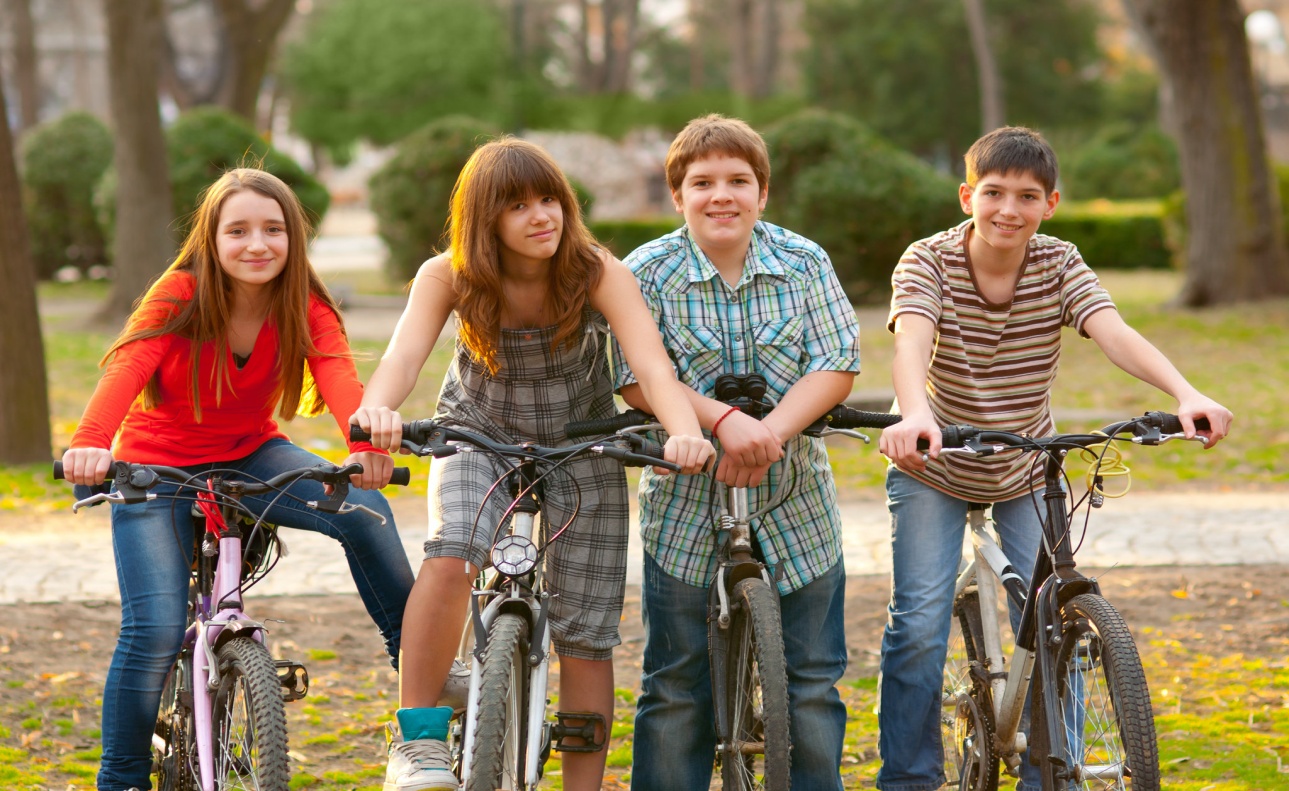